Prospecting for Energy in California
Jeffrey lane
Armijo High School
Fairfield, CA
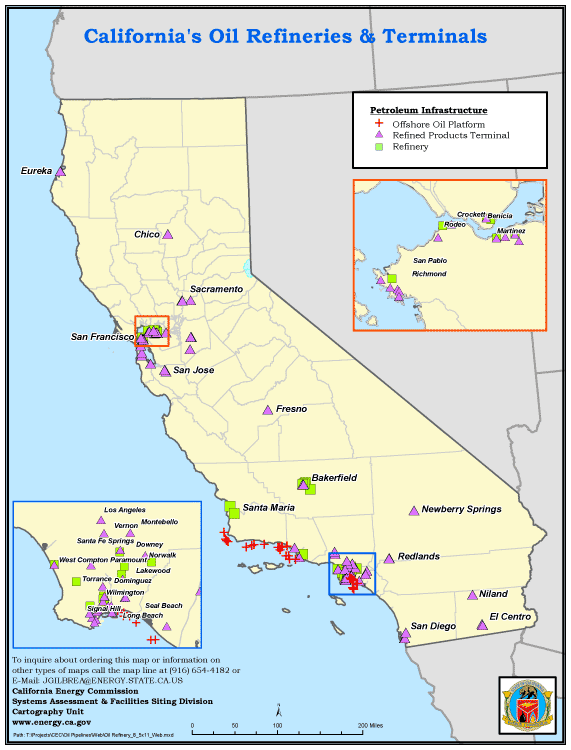 caCalifornia oil
[Speaker Notes: Natural resource of CA]
2
CA Energy Consumption
Electrical Generation
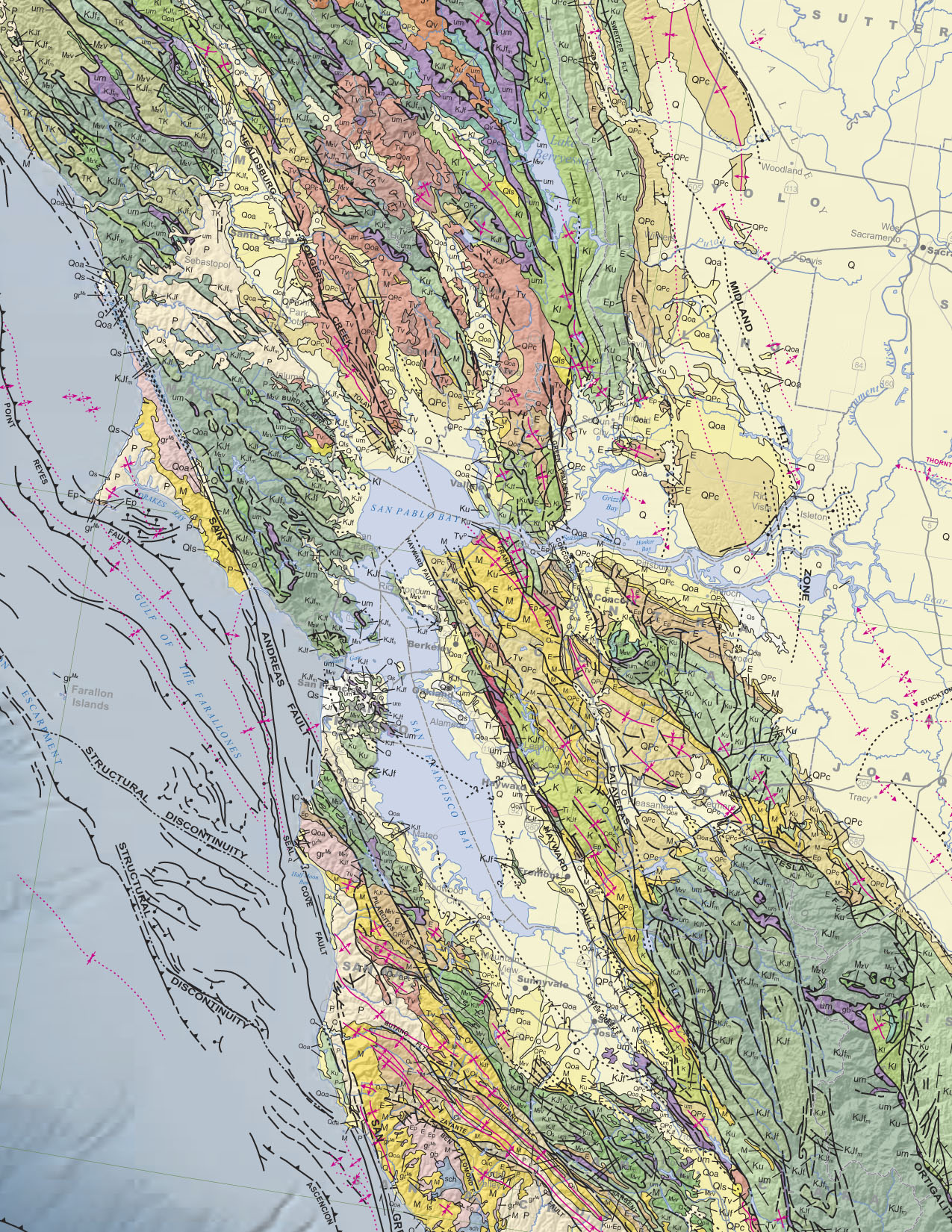 Fairfield
[Speaker Notes: Geological map centered on Fairfield, CA]
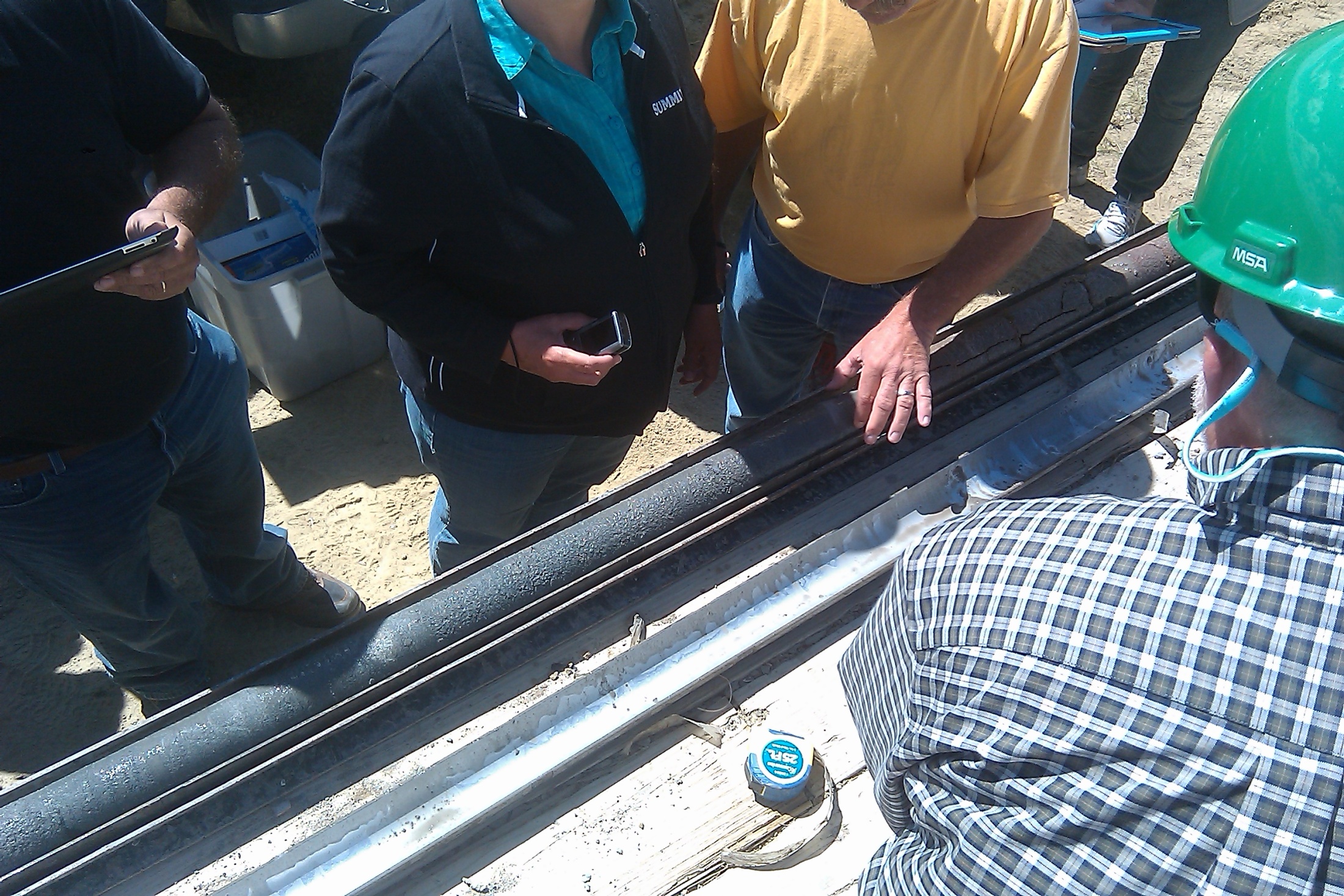 [Speaker Notes: Actual core sample]
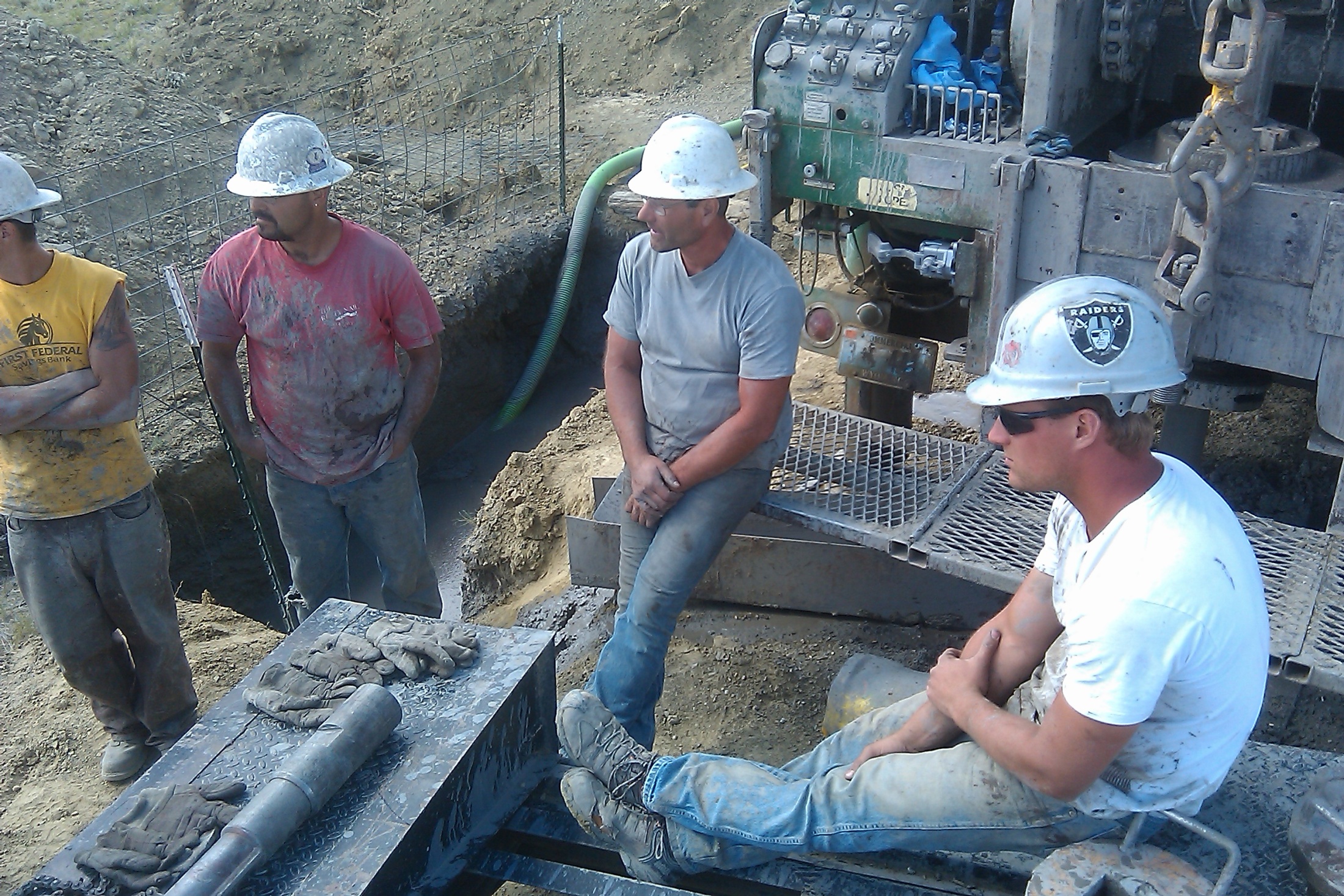 [Speaker Notes: Drilling crew for core samples. Note Oakland Raider hat from California!]
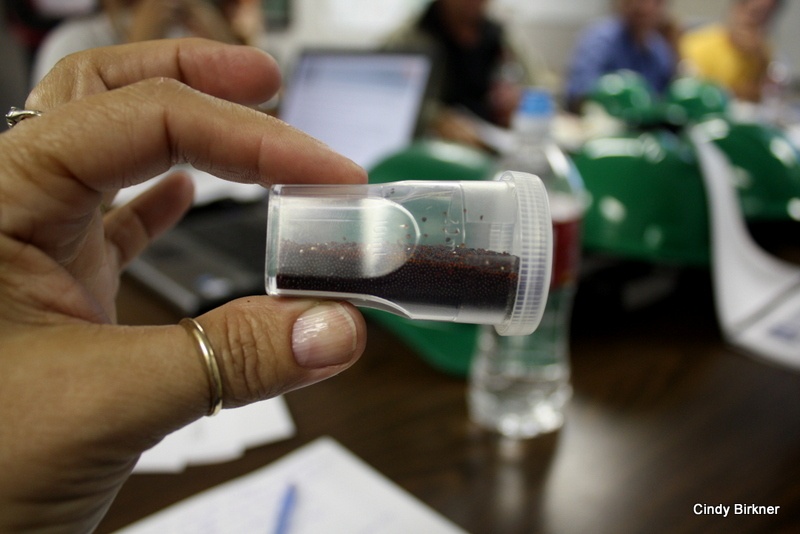 [Speaker Notes: Resin crystals for extraction of Uraninium]
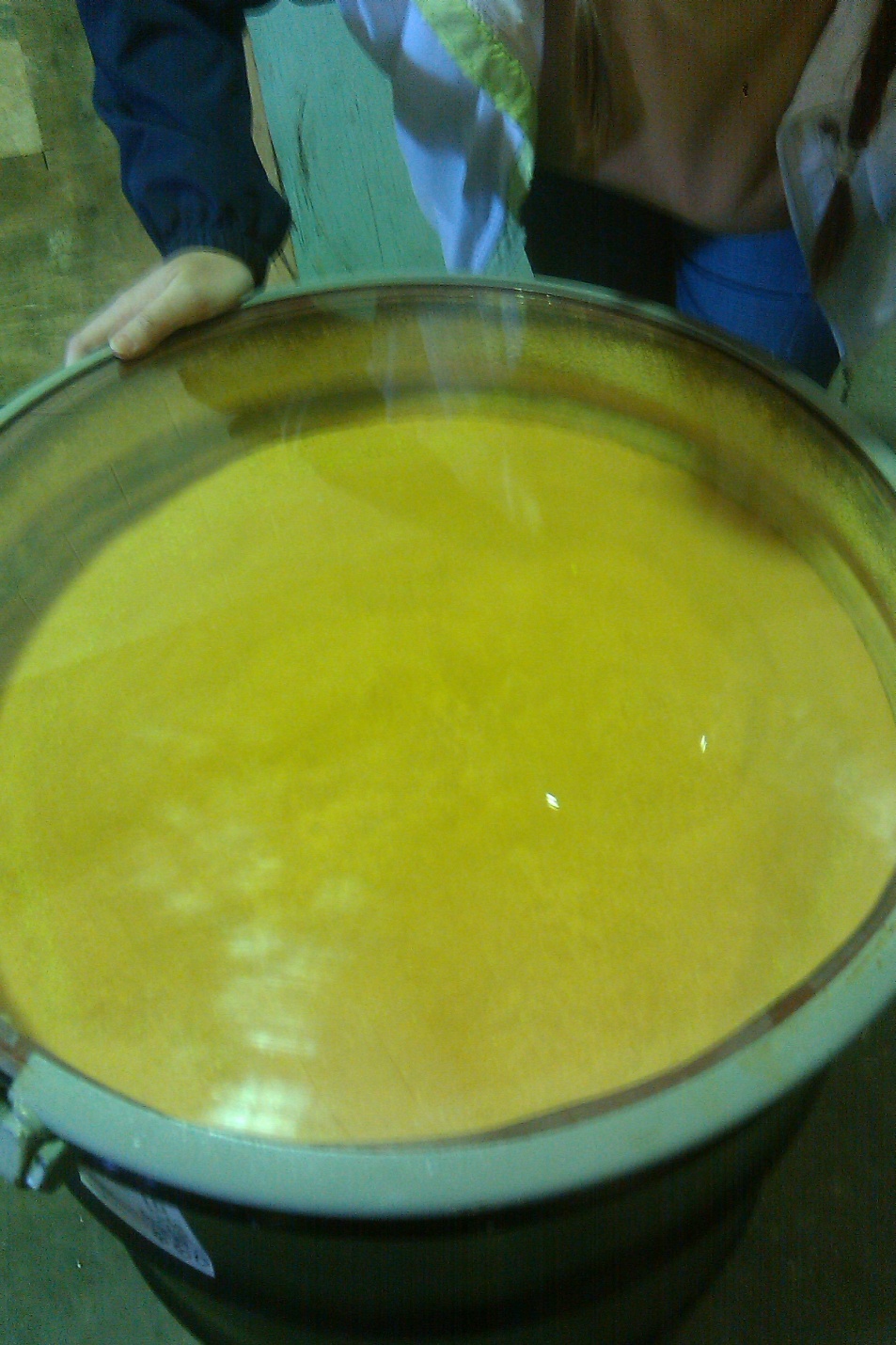 Yellow cake Uranium
[Speaker Notes: Processed Yellow Cake Uranium]
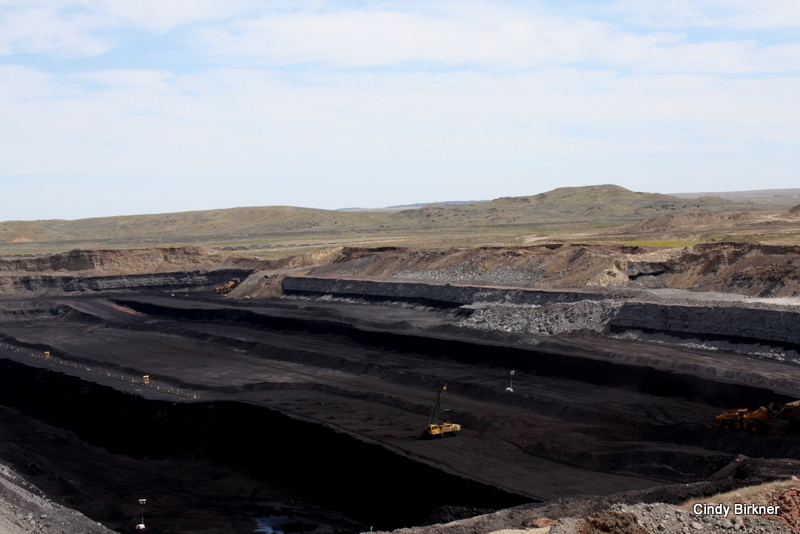 [Speaker Notes: Dry Fork WY Coal Mine]
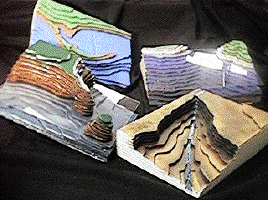 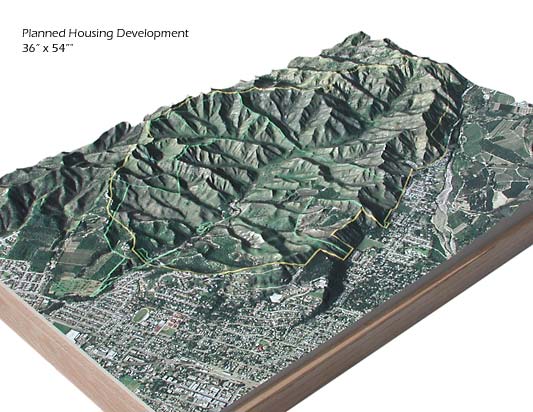 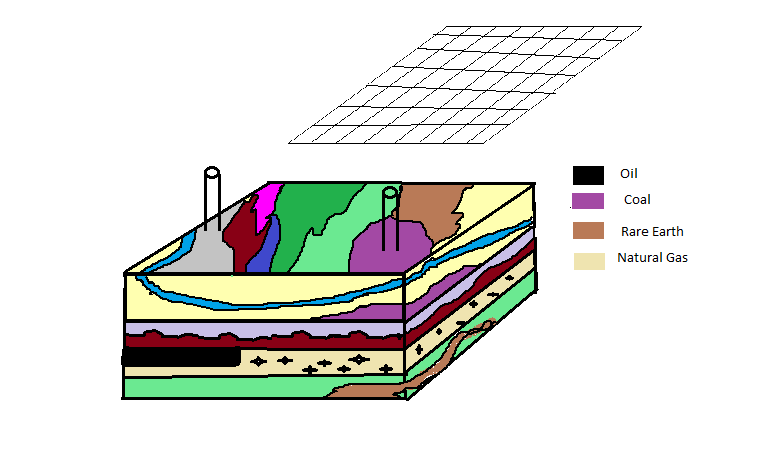 [Speaker Notes: Model for lab containing hidden resources and minerals. Note graph laided out on the top of model]